Муниципальное казённое образовательное учреждение «Горковская специальная (коррекционная) общеобразовательная школа – интернат для обучающихся, воспитанников с ограниченными возможностями здоровья
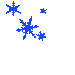 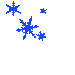 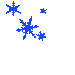 Внеклассное мероприятие: зимний 	«Шашечный турнир»
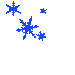 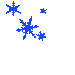 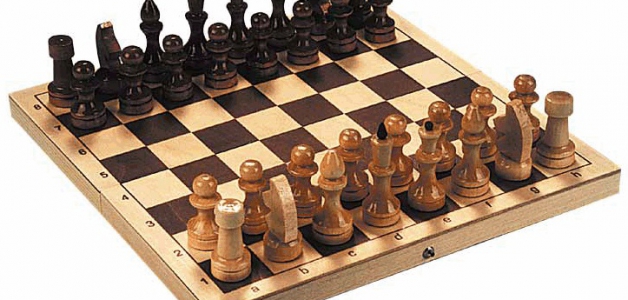 Автор – составитель: Г.А. Черноокая педагог-организатор.
2016 год.
Цель: создать условия для интеллектуального развития учащихся.

Задачи:
Активизировать мыслительную деятельность, тренировать логическое мышление и память, наблюдательность, находчивость, смекалку.
Развивать чувство ответственности и умение разрешать проблемные ситуации.
Воспитывать спокойствие и уверенность в своих силах, настойчивость, умение достойно выигрывать и проигрывать с достоинством.

Предварительная работа:
Заранее познакомить детей с правилами проведения турнира, чтобы все участники осознанно относились к предъявляемым к ним  требованиям.
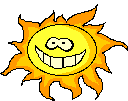 Как в любом спорте, в шашках главное - соревнование. Чтобы совершенствоваться, состязаться необходимо постоянно, практически каждый день, особенно в школьные годы... Просто с товарищем по классу, со старшими ребятами в секции или во дворе, с родителями. Любая игра - переживания, накал страстей. Нужна победа! Турнир в классе, в школе,  где каждый следит за своими и чужими результатами. Кого-то переполняет чувство превосходства, кто-то не может скрыть разочарования.
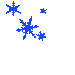 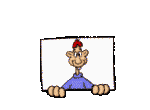 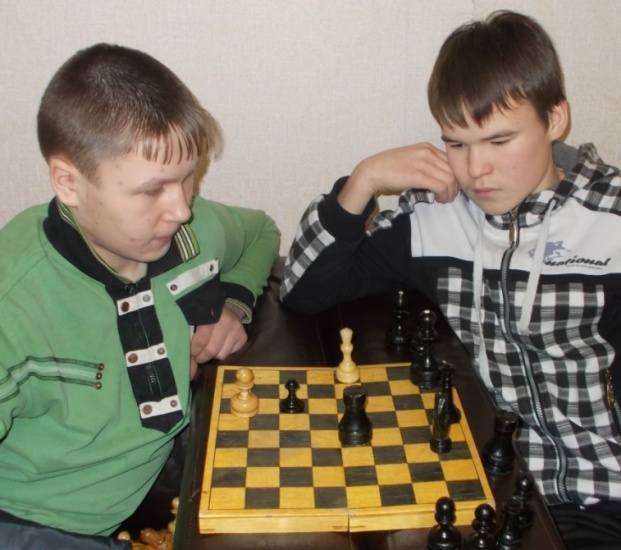 Один из способов в спортивной борьбе развить самолюбие - развить уверенность в своих способностях.
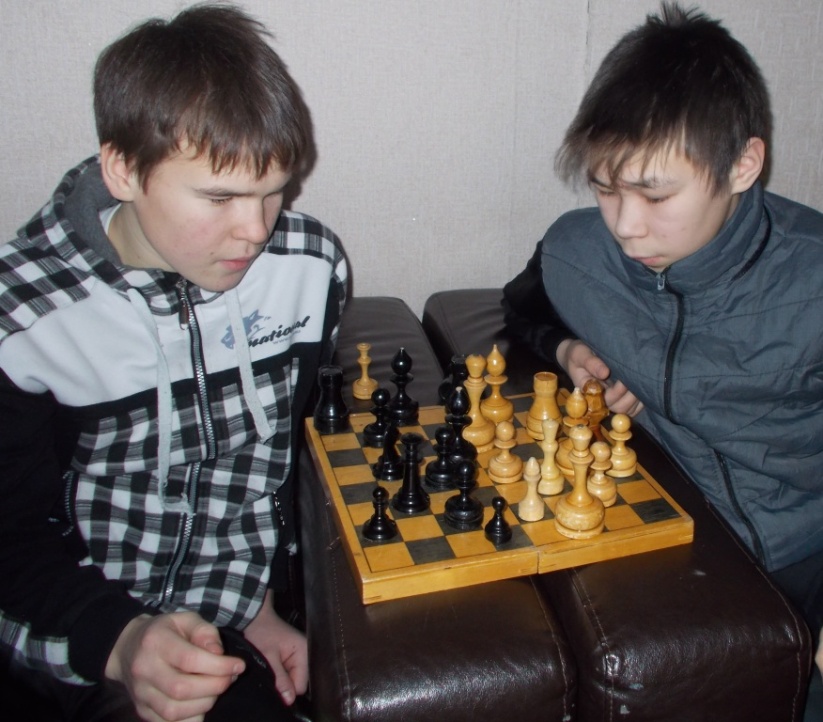 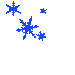 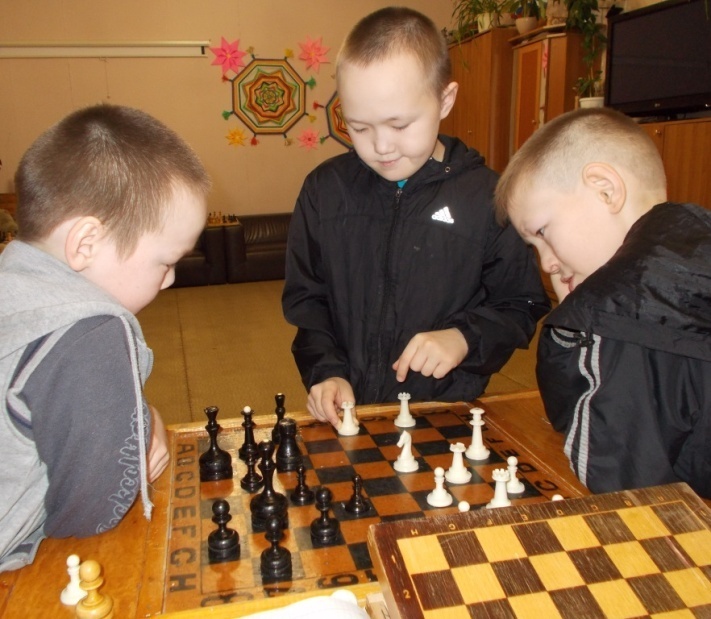 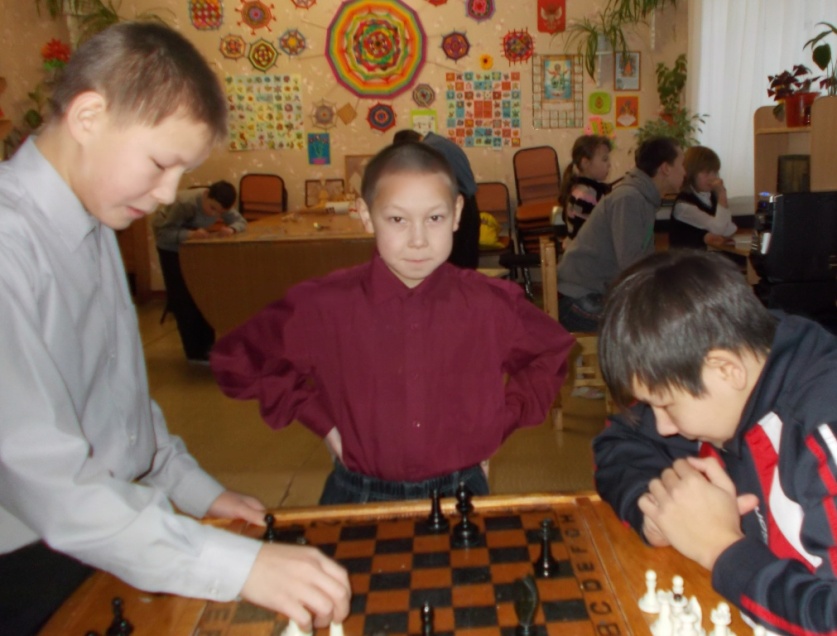 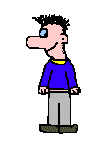 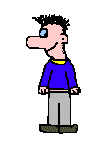 Правила игры довольно просты.
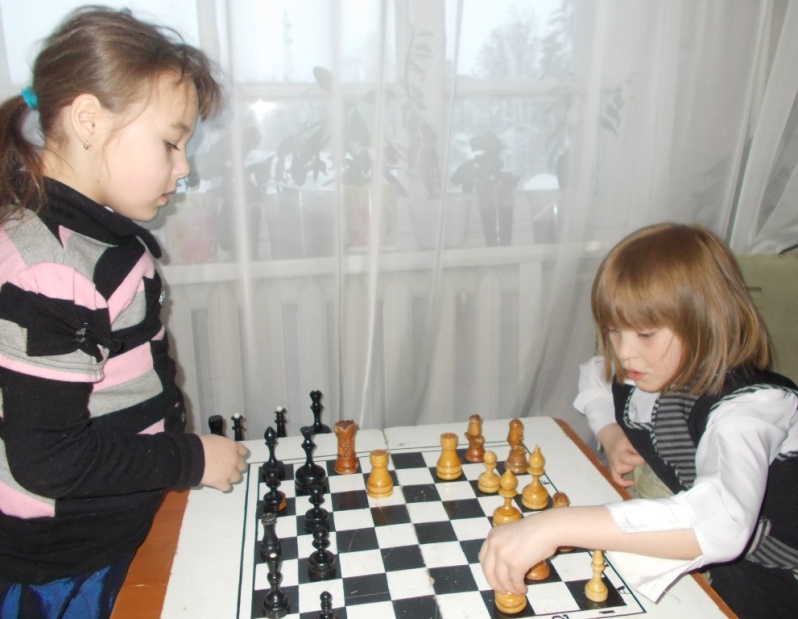 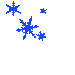 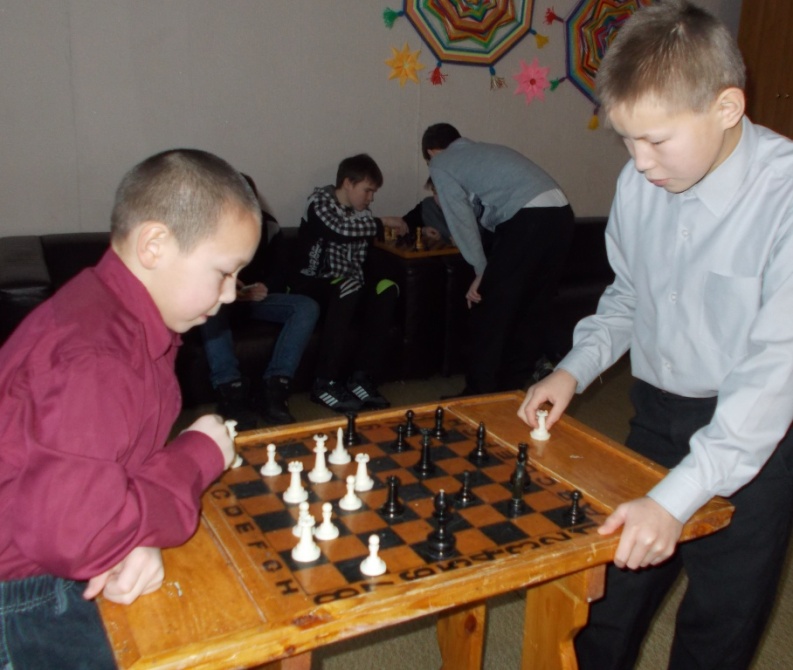 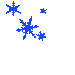 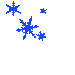 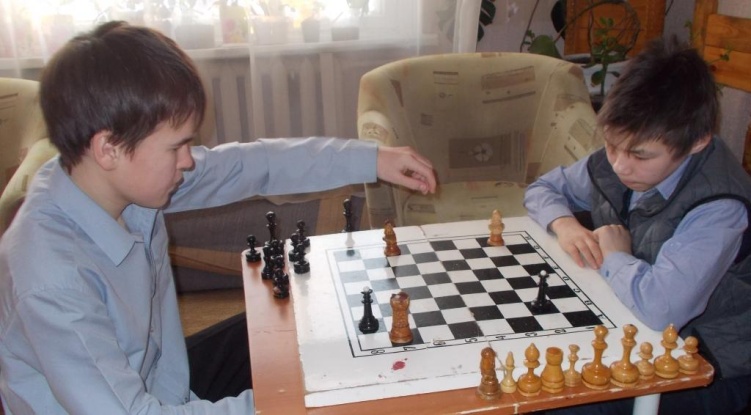 Равный учит равного.
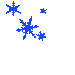 У большинства учеников развивается чувство ответственности за ПОСТУПОК. Это не учитель ставит оценку (порой субъективно), все зависит лично от самого ученика.
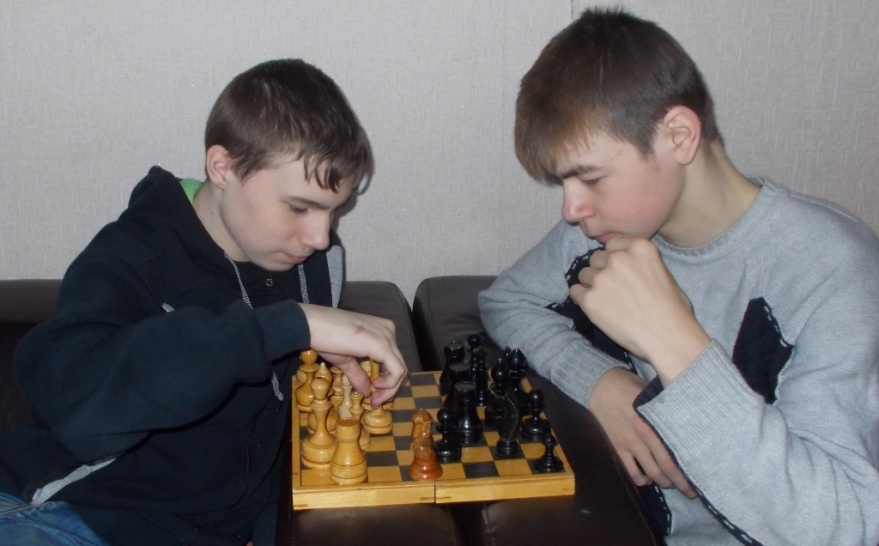 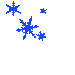 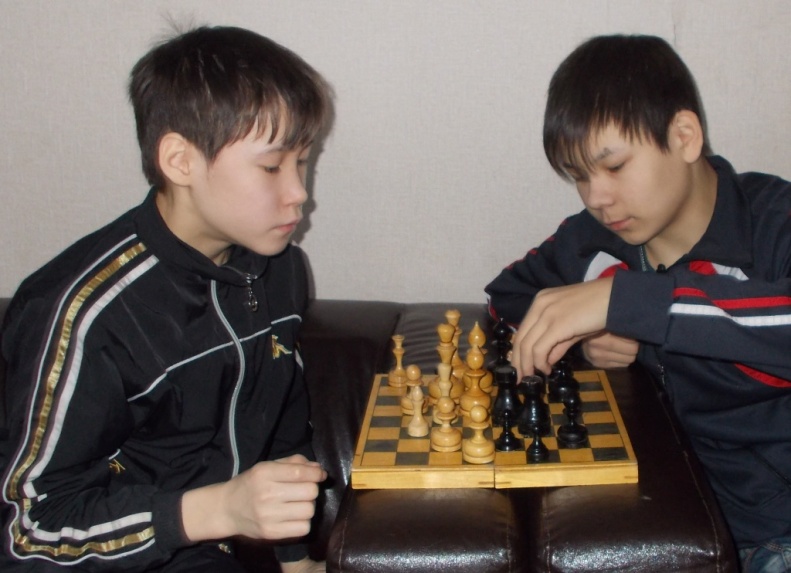 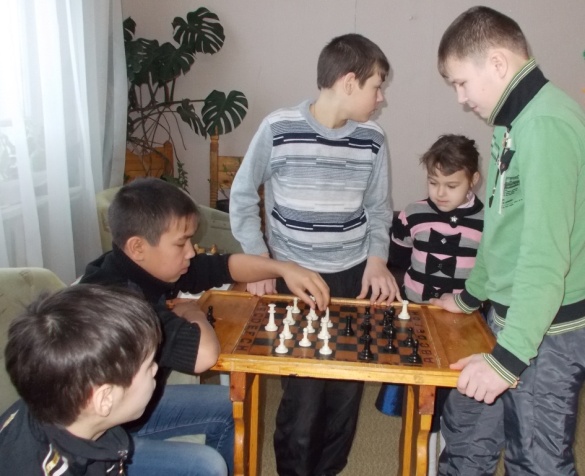 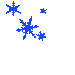 Часто можно  услышать: «Шашки - разве это спорт?» А вы попробуйте поиграть без хорошей физической формы! Чтобы добиваться в шашках высоких результатов, она необходима. Ведь серьезная игра отнимает много сил.
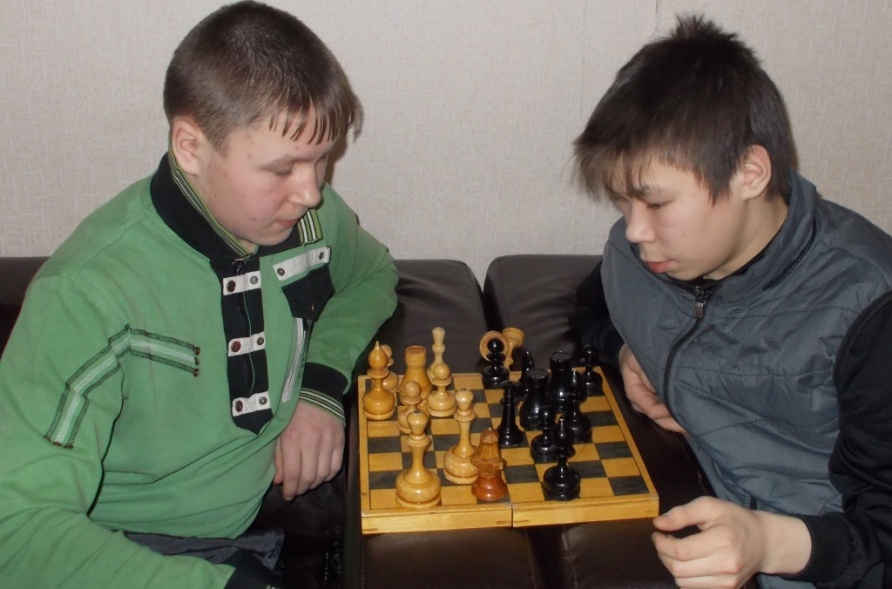 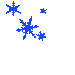 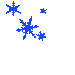 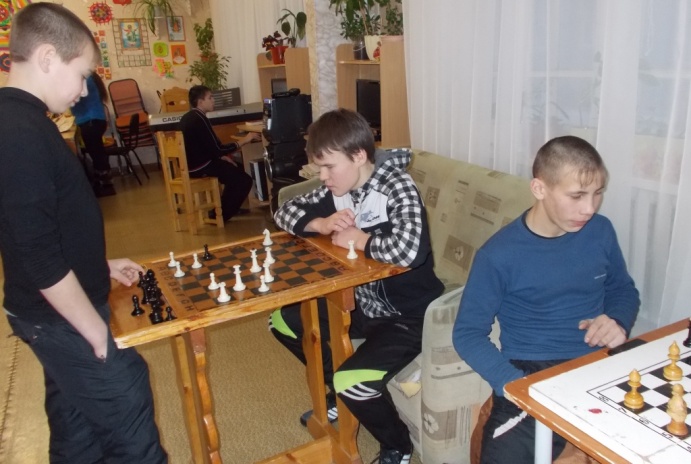 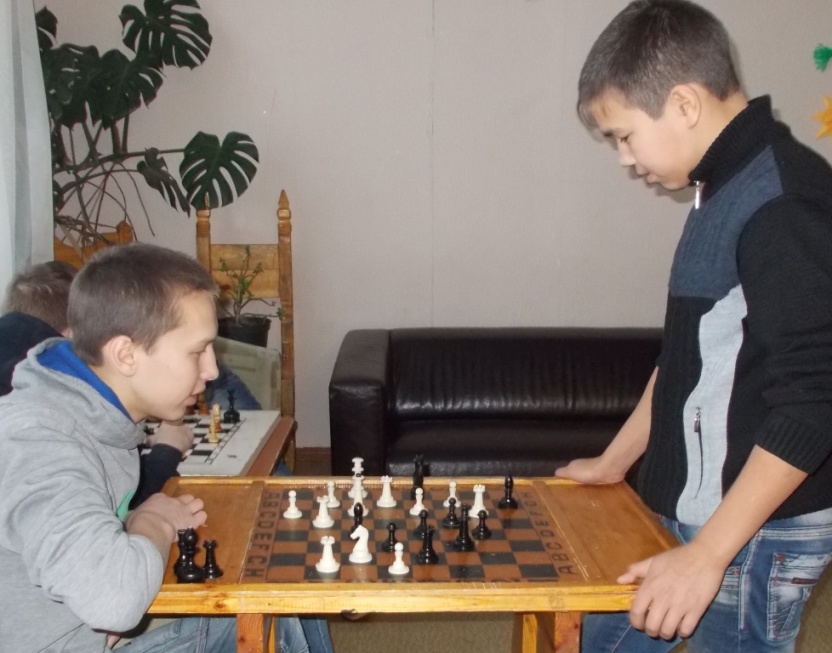 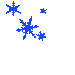 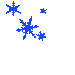 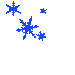 Не торопись, оцени позицию - выиграй!
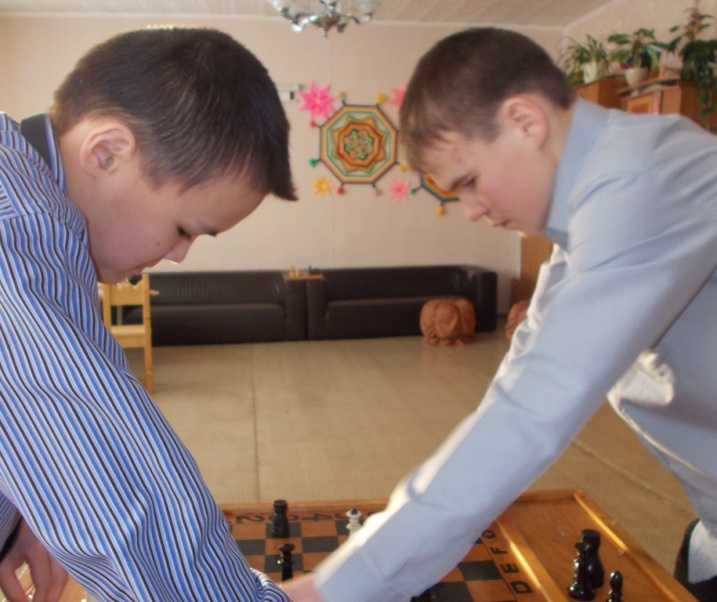 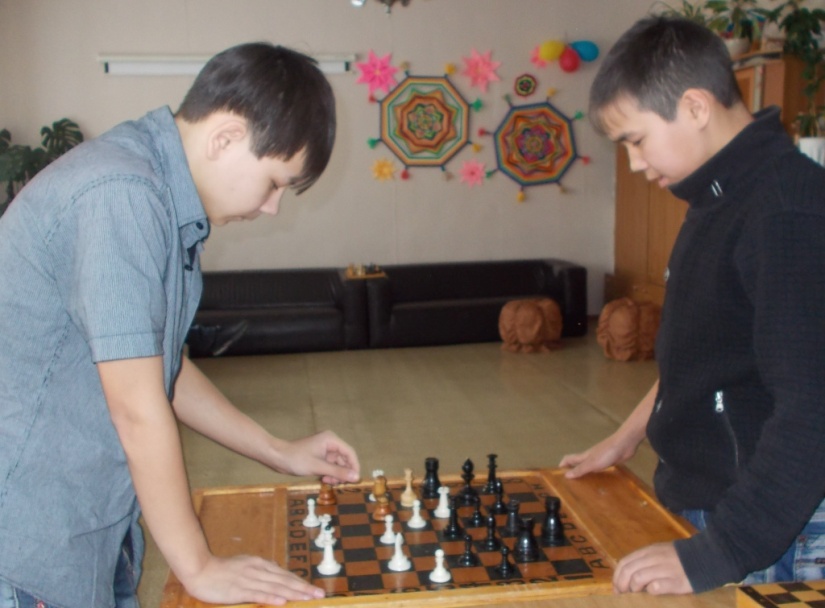 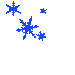 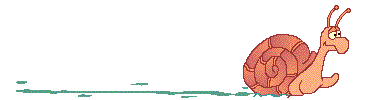 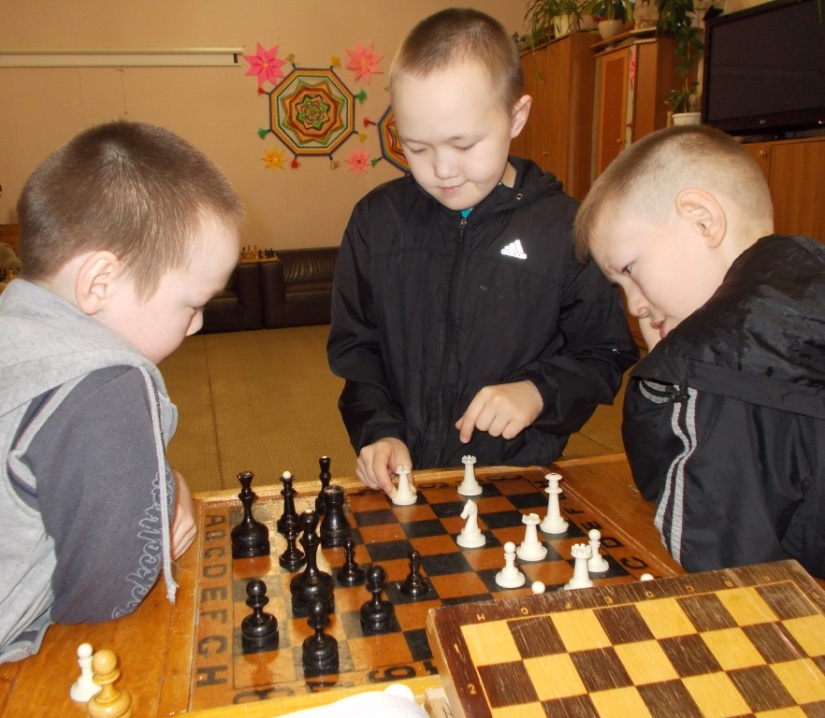 Шашки удобны тем, что большая часть учеников думает, что играть умеет.
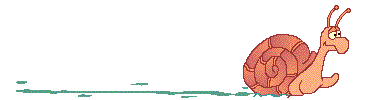 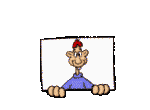 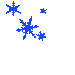 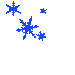 При правильном подборе соперников всегда можно с зазнавшегося сбить спесь, а слабому дать почувствовать вкус победы.
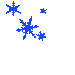 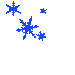 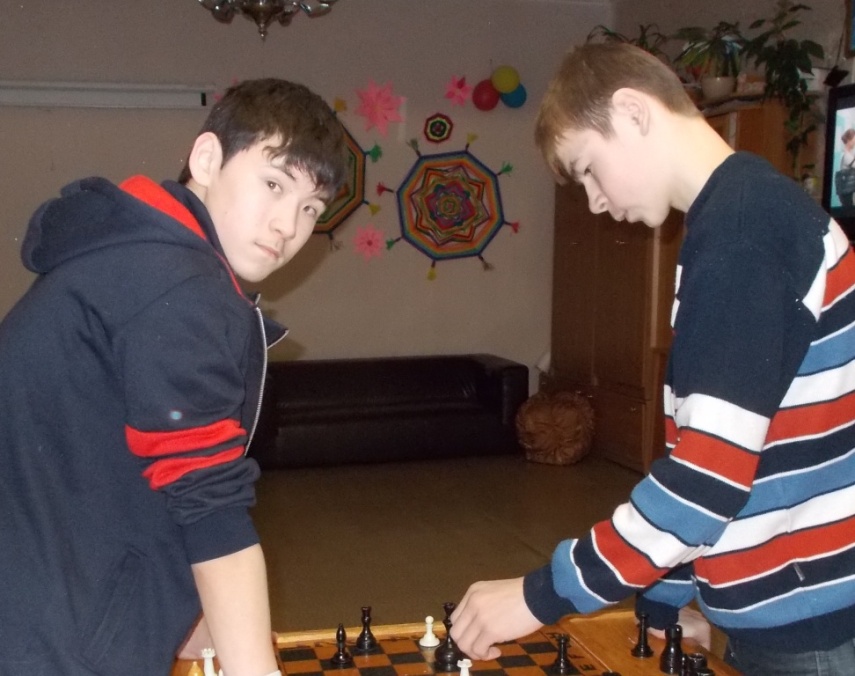 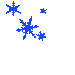 Только позже ученикам откроются бездонная глубина и мудрость этой древней игры, возможно, кто-то займется шашками серьезно. Но это уже другая история и  другие шашки.
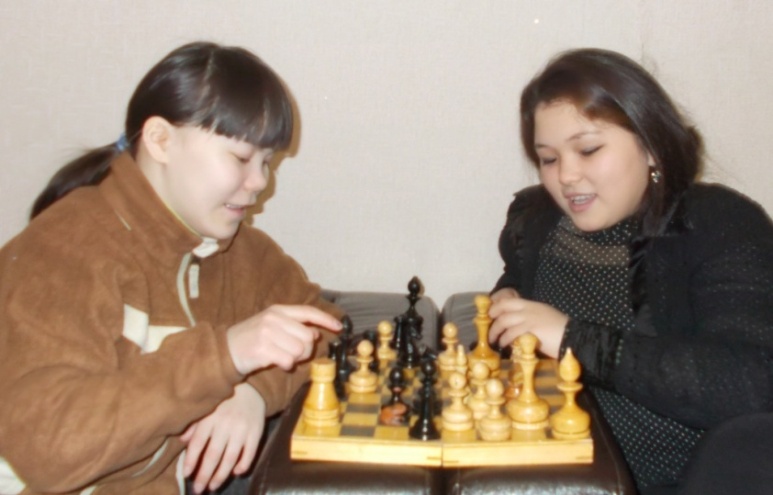 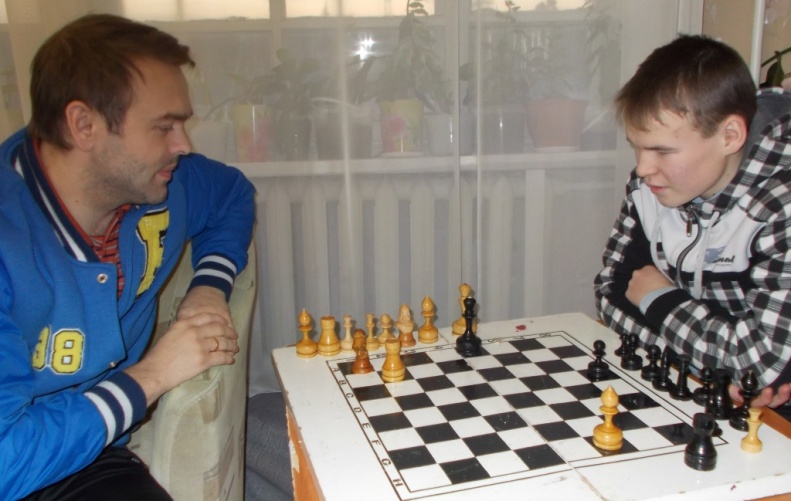 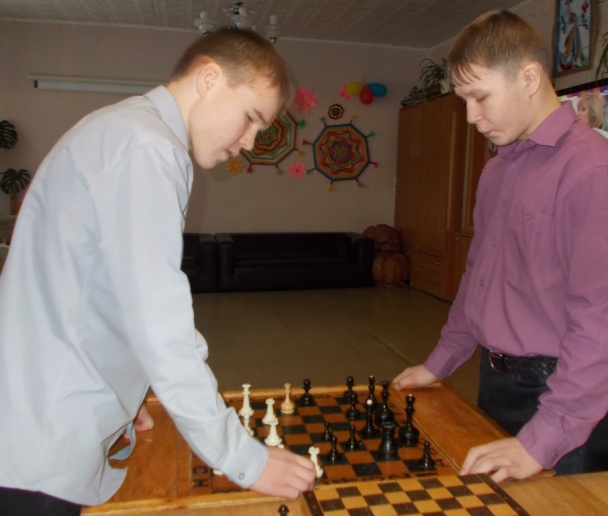 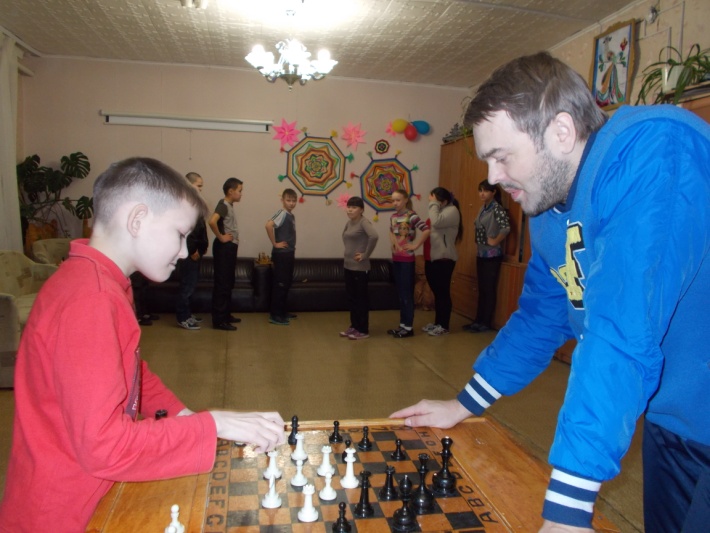 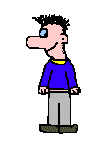 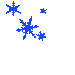 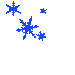 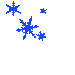 Итоги  шашечного турнира:
1 место – Бутин Артём ;
2 место – Талигин  Валерий;
3 место – Шишкин Николай.
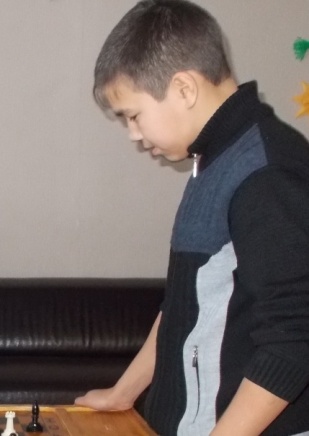 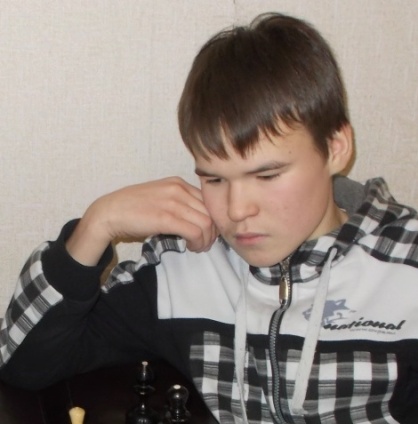 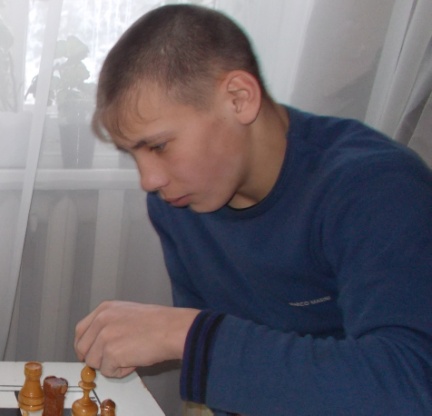 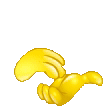 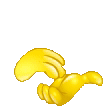 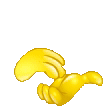 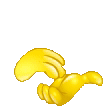 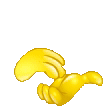 Департамент образования решает вопрос о создании обязательных, обучающих уроков по шашкам и шахматам в начальных классах, ради полноценного воспитания умственных способностей школьника. Ребёнок, обучающийся таким играм, становится  внимательнее, привыкает самостоятельно думать и принимать решения, развивает усидчивость, целеустремлённость и мн. др.
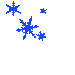 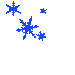 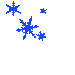 Источники:
Фото  личного архива;


 - «Методические рекомендации»  программы  «Старт» (Л.В. 

Яковлева,  Р.А. Юдина);

Книга "Школа позиционной игры. Русские шашки", автор 
Литвинович В.С., Перченок И.Р.;
Книга гроссмейстера В.Литвиновича и мастера И.Перченка 

посвящена  искусству ведения позиционной игры в русских шашках. 
http://www.maam.ru/detskij
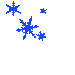 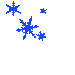 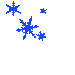 Спасибо за внимание!
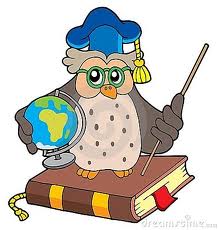